Die p-q-Formel
Bestimmung von Nullstellen einer Funktion in Normalform
Normalform
Quadratische Ergänzung
Scheitelform
Nullstellen
Beispiel
p-q-Formel
Bestimme die Nullstellen.
Einsetzen
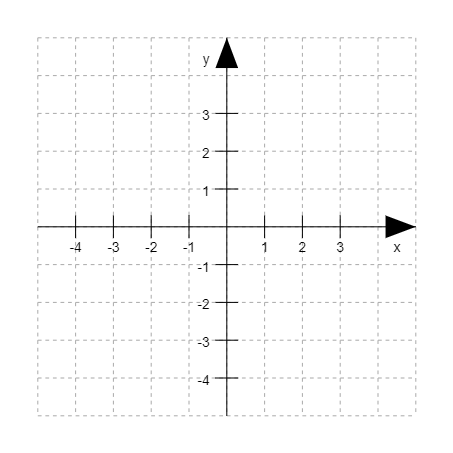 p-q-Formel ist nur in Normlform anwendbar!
Zusammenfassung
Anzahl Nullstellen
Bedingungen
2 Nullstellen
1 Nullstelle
keine Nullstellen